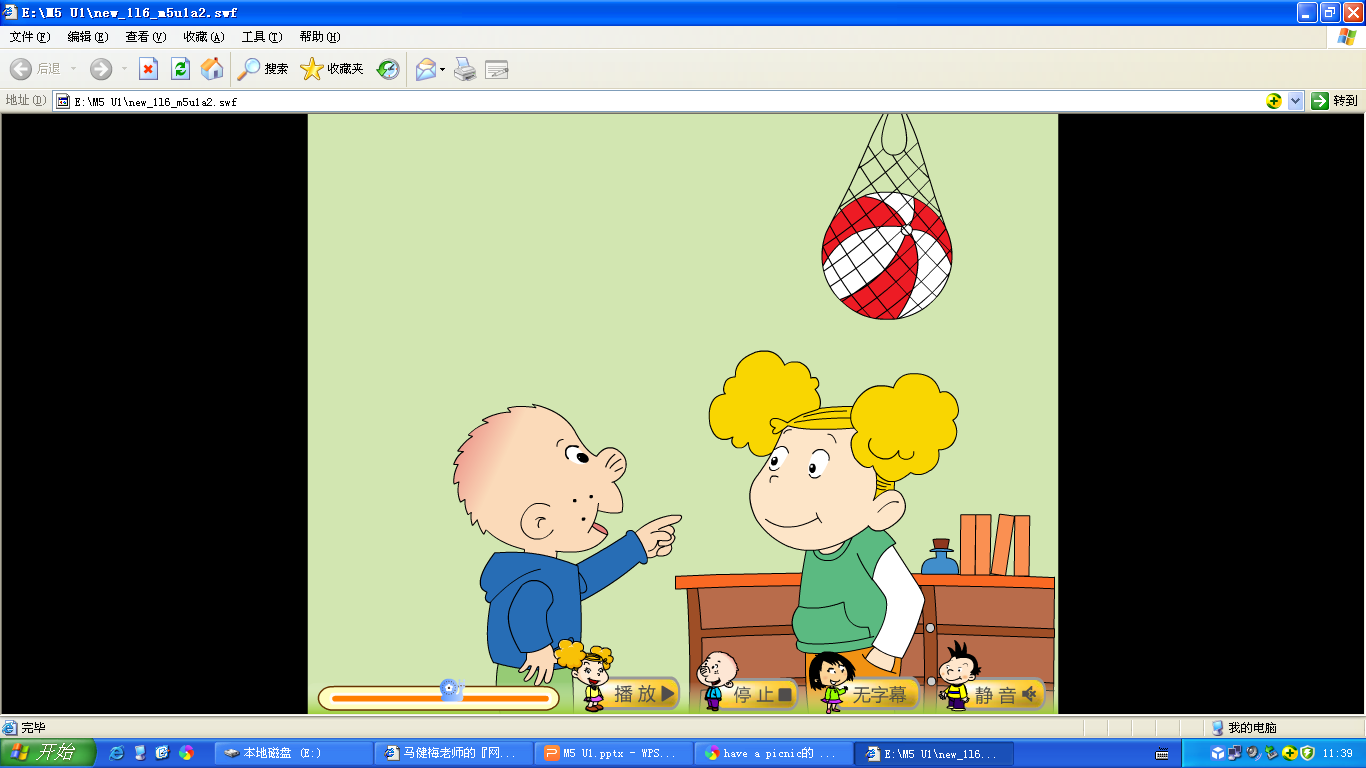 Module 5 Unit 1Will you take your ball tomorrow?
We're going to have our spring outgoing.
Will you take...?
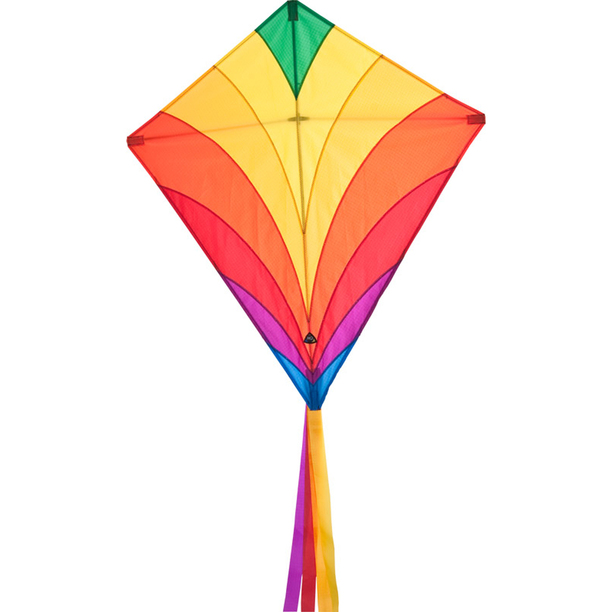 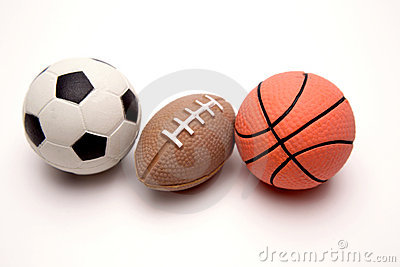 kite
ball
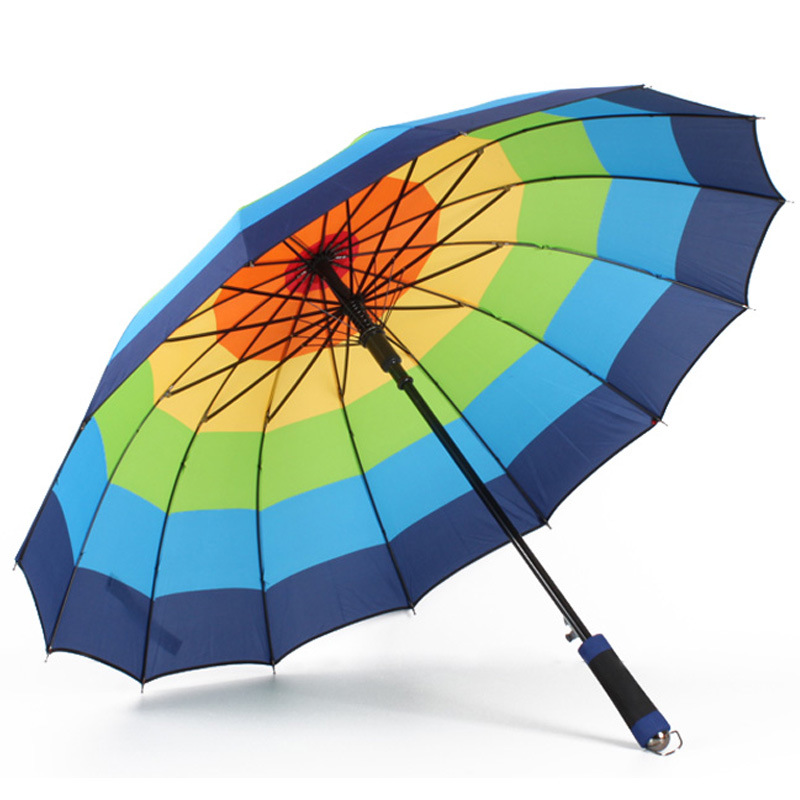 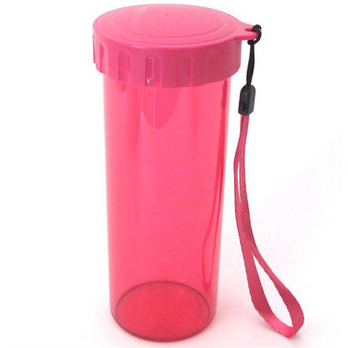 bottle
umbrella
Is Kitty going to Hong Kong this Sunday?
Why not?
Will they take…?
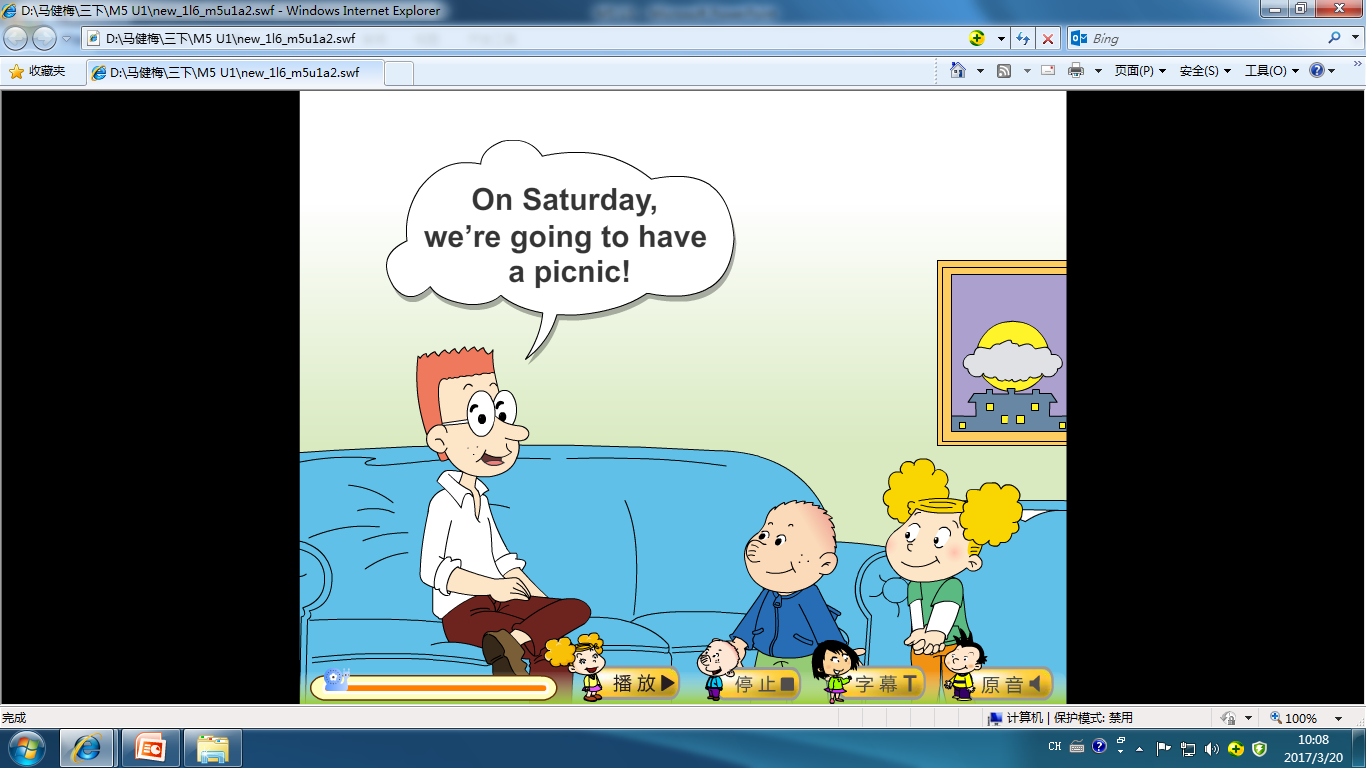 Will Amy take her kite and ball tomorrow?
Why not?
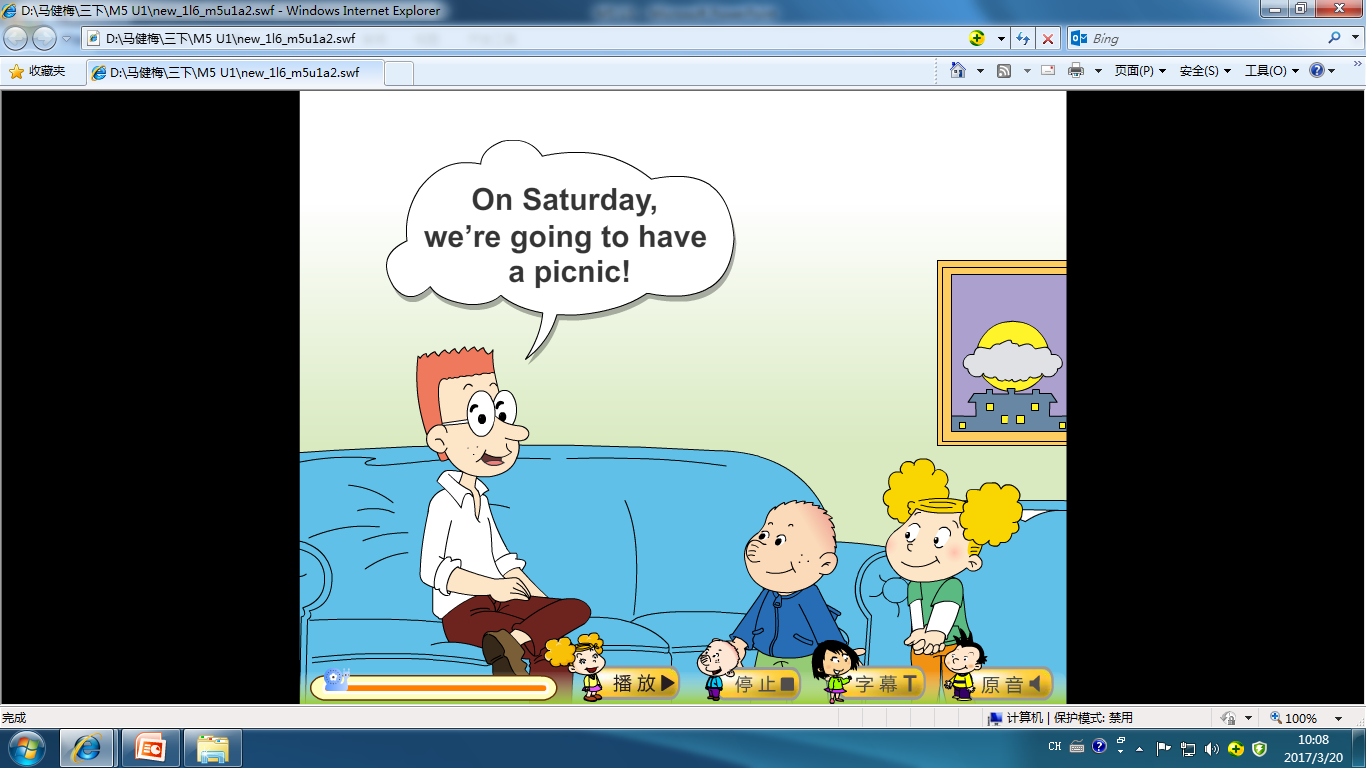 ?
?
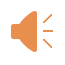 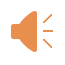 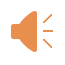 ?
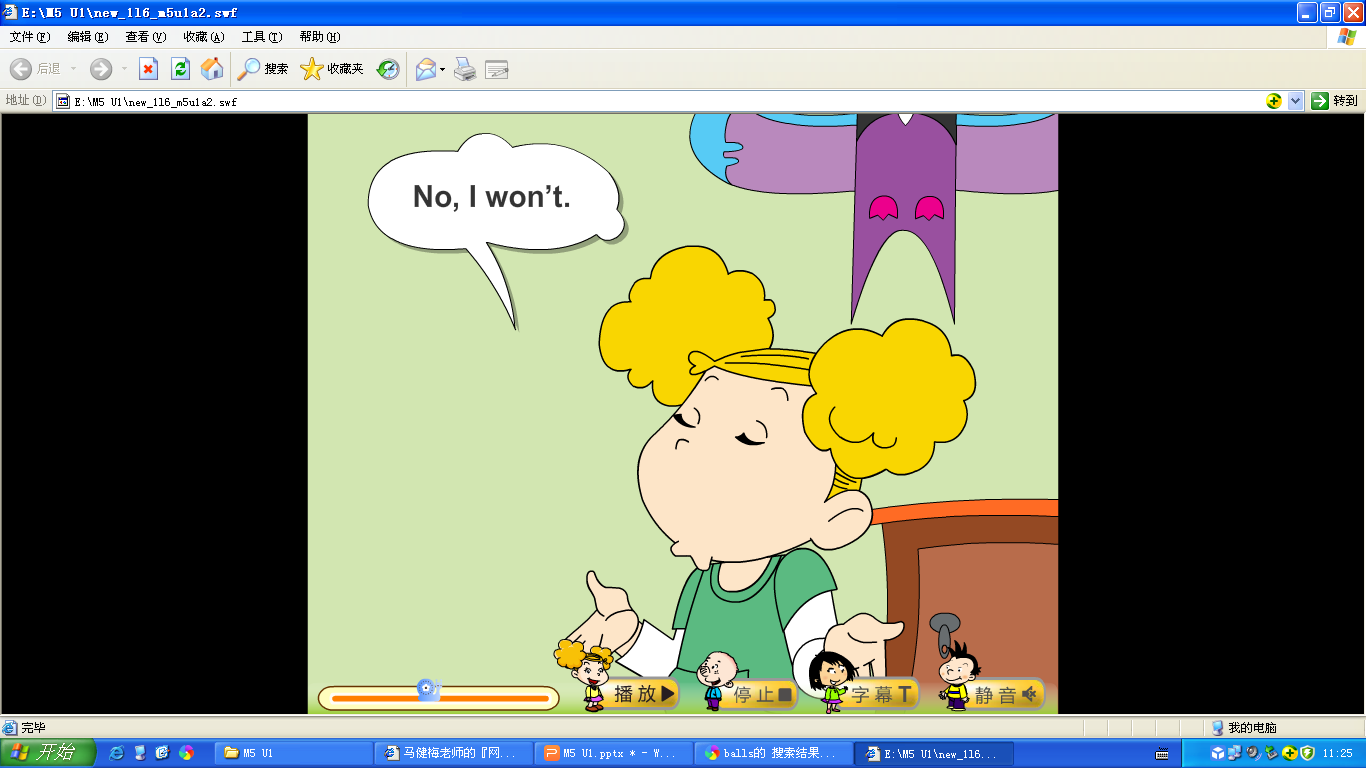 ?
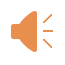 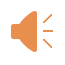 ?
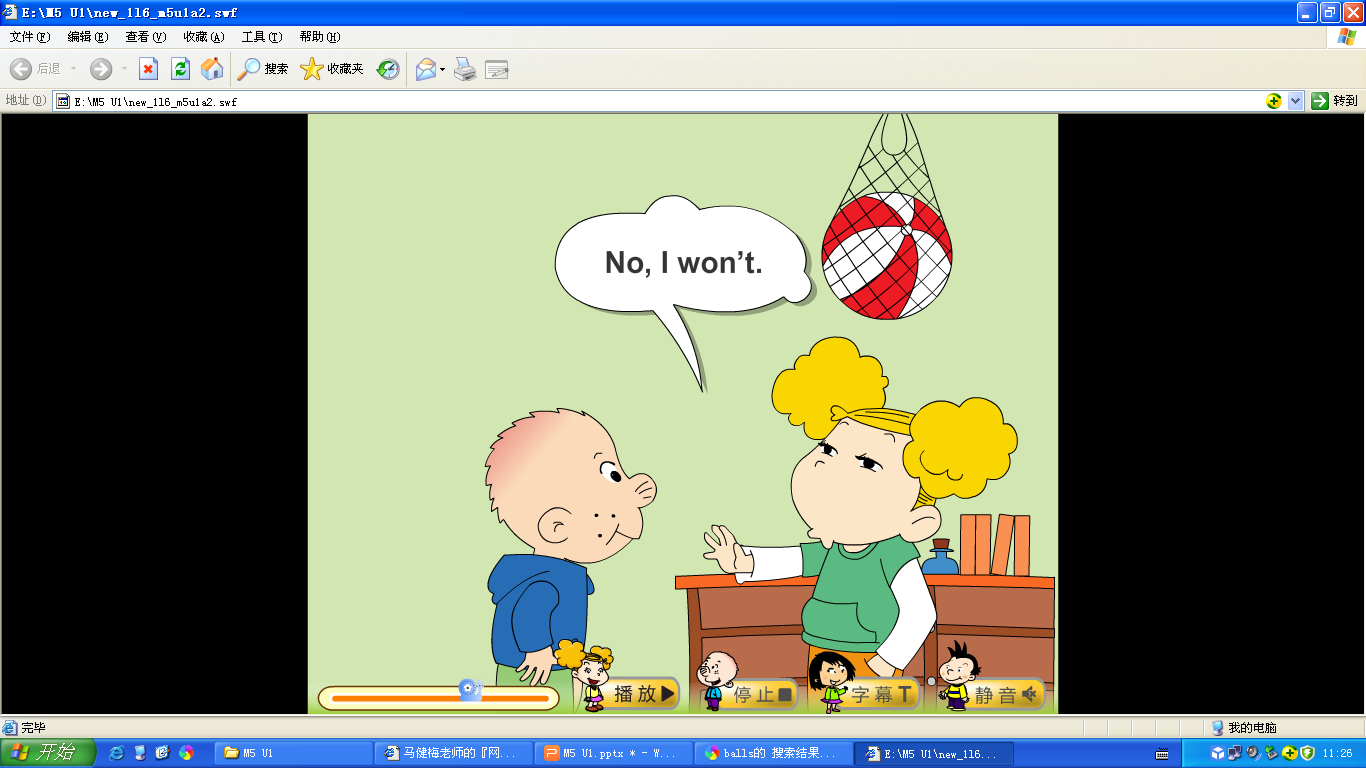 ?
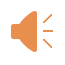 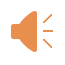 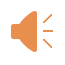 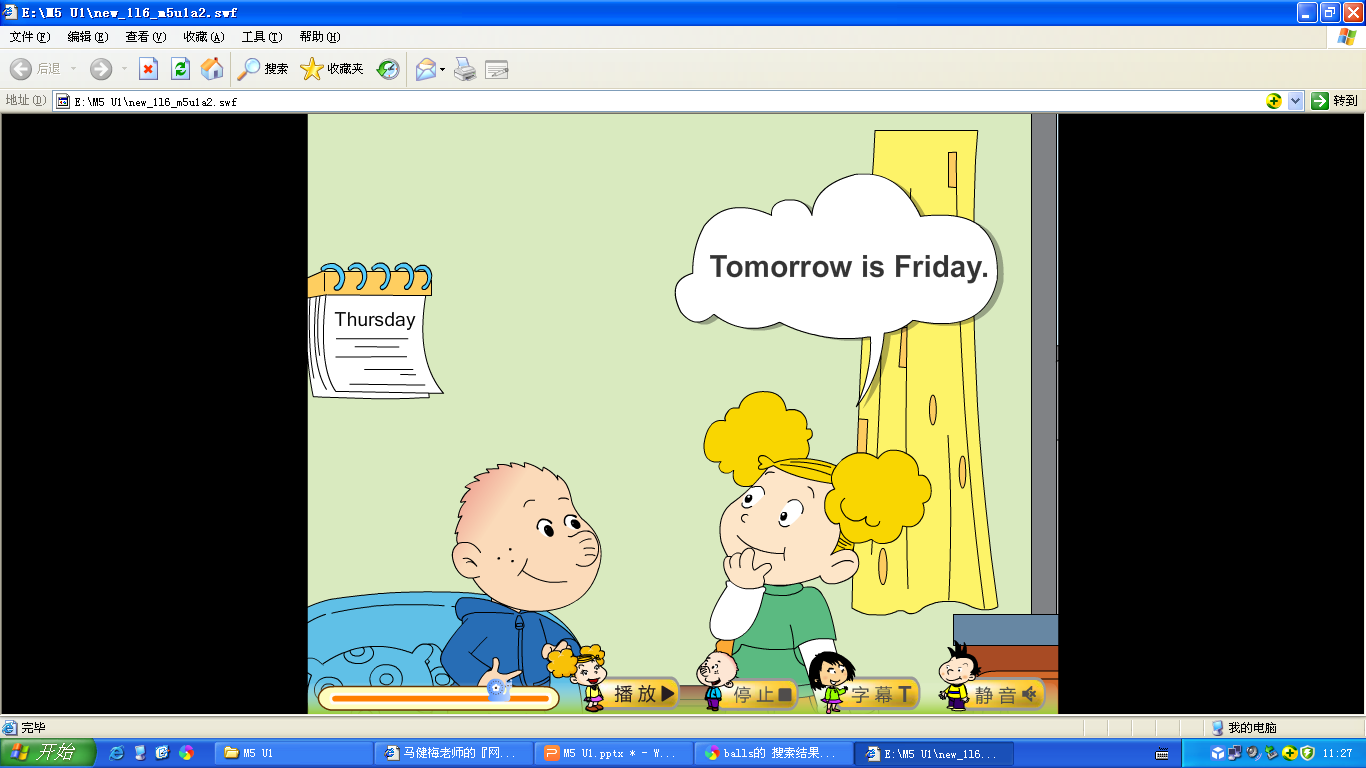 ?
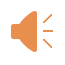 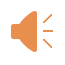 ?
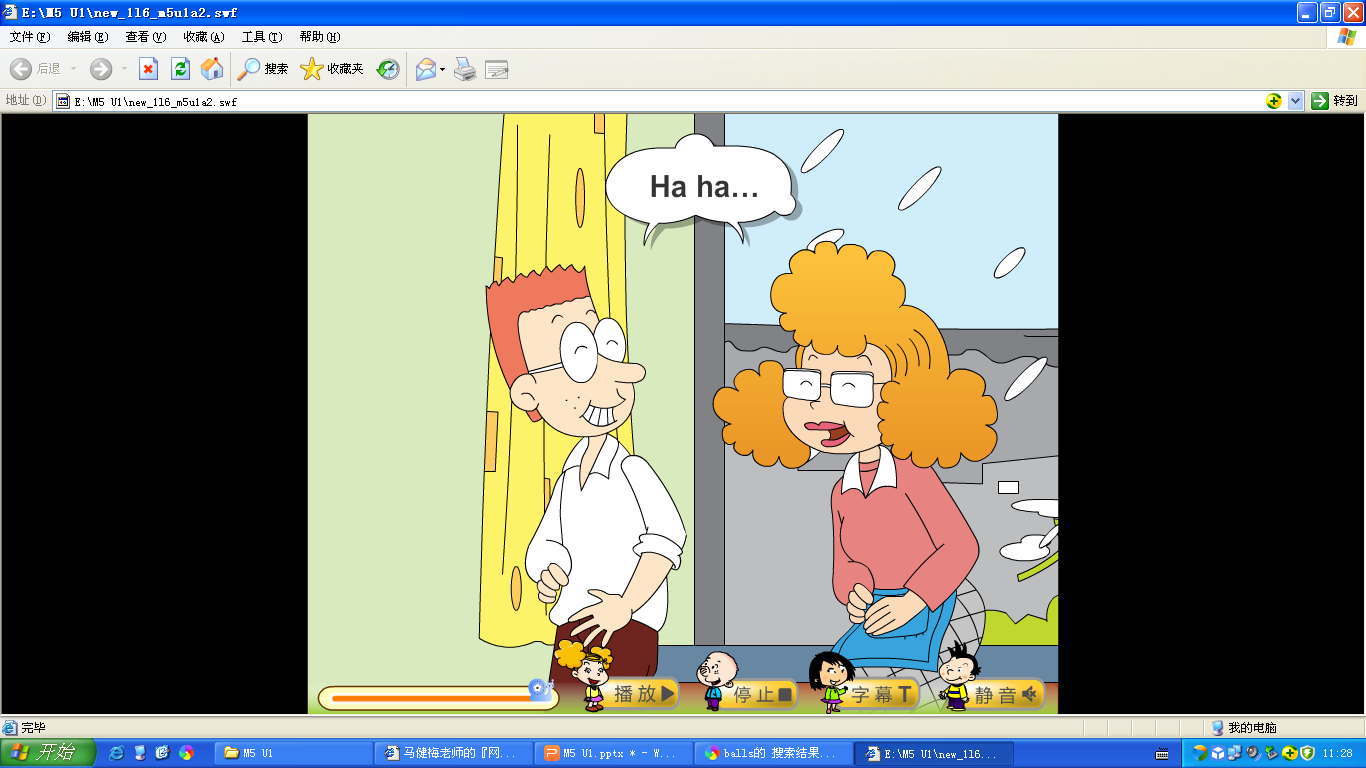 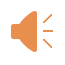 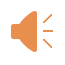 Listen and repeat!
Role-play
Will you take your ______?
No, I won't.
/Yes, I will.
My Spring outgoing plan.
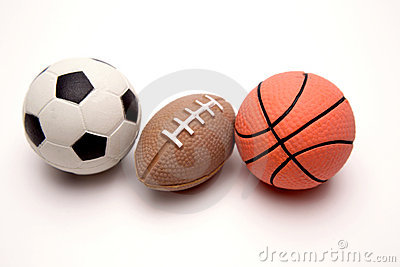 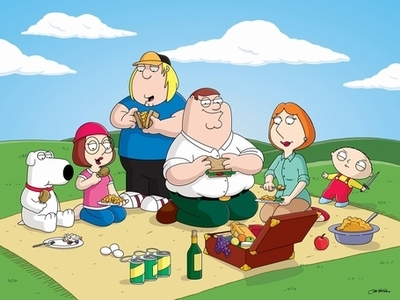 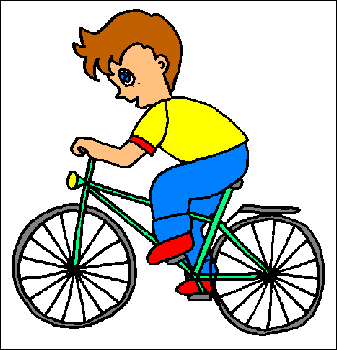 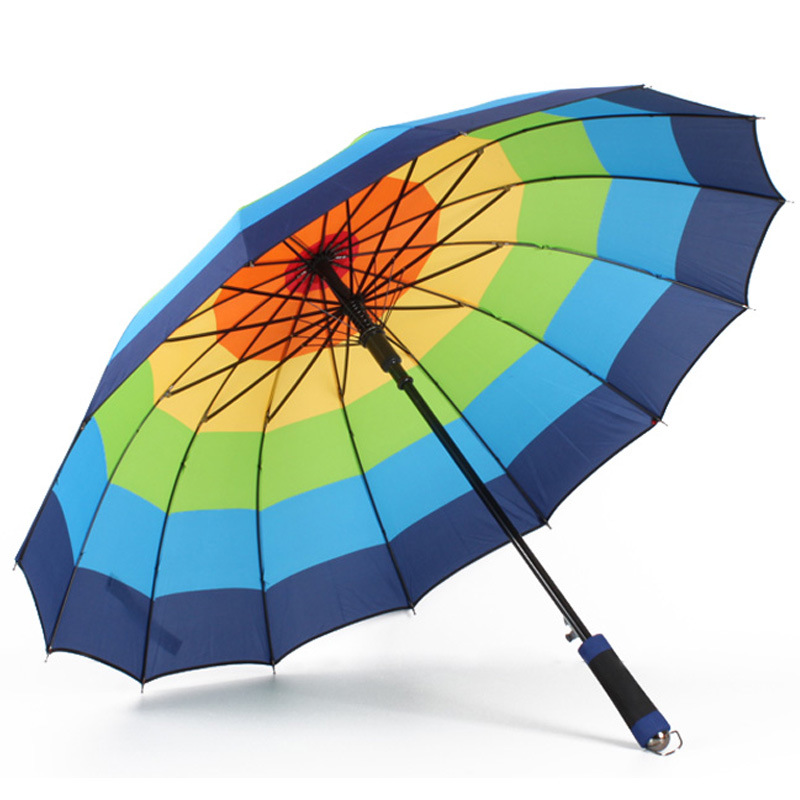 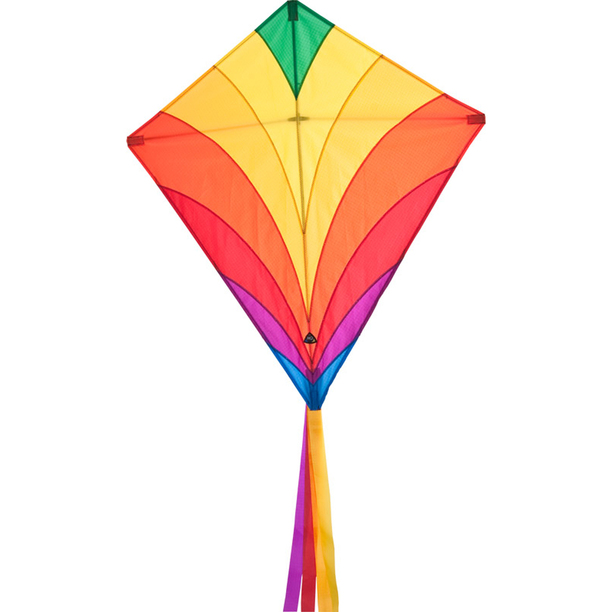 Will you take your ______?
No, I won't.
/Yes, I will.
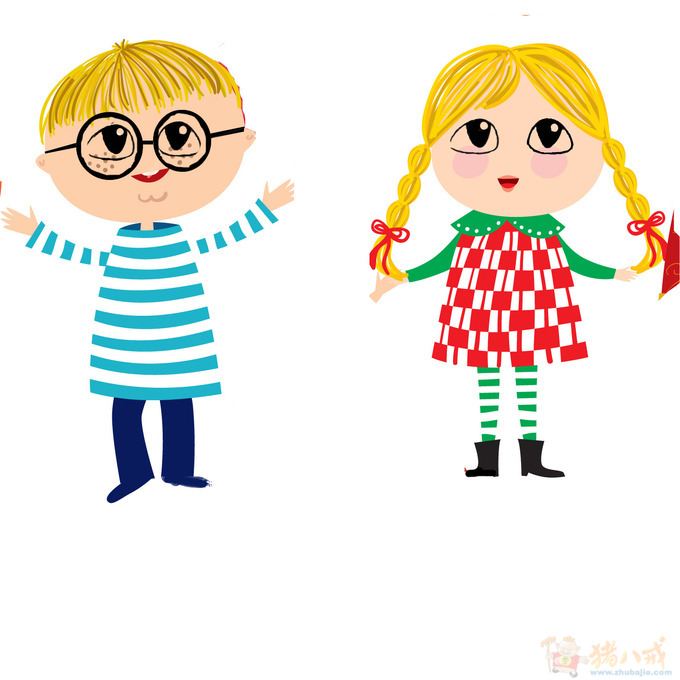 Will you  ______?